Windenergie, Solarenergie und Elektrolyse – rechtliche Anforderungen
Der gemeinsamen Nutzung eines Netzverknüpfungspunktes
30. Windenergietage // 08.-10. November 2022
Rechtsanwalt Dr. Florian Brahms, Licence en droit français
Linstow, 08. November 2022
30. WINDENERGIETAGE LINSTOW
WINDENERGIE, SOLARENERGIE & ELEKTROLYSE //
Gliederung
Allgemeines
Energierechtliche Aspekte
Vertragliche Aspekte
Wasserstoffbasierte Stromspeicherung bei Anlagenkombinationen
Fazit
REFERENT
DR. FLORIAN BRAHMS
30. Windenergietage Linstow - 08.-10. November 2022
2
30. WINDENERGIETAGE LINSTOW
GLIEDERUNG
30. Windenergietage Linstow - 08.-10. November 2022
01 //
ALLGEMEINES
01 //
ALLGEMEINES
Fallgestaltungen
Herausforderungen
30. Windenergietage Linstow - 08.-10. November 2022
HERAUSFORDERUNGEN UND FALLGESTALTUNGEN
ALLGEMEINES //
Die gemeinsame Nutzung eines Netzverknüpfungspunktes für Windenergieanlagen kommt unter diversen Gesichtspunkten in Betracht, bspw.: 
Kostenersparnis bei gemeinsamer Errichtung der Übergabestation bzw. Umspannwerk
Anderweitiger Netzanschluss ist aufgrund Belegenheit des Windparks oder aufgrund der Auslastung des Netzes nicht möglich (Technische Unmöglichkeit)
Teilweise Veräußerung von Windenergieanlangen eines Windparks im Wege eines Asset-Deals
Die Einbeziehung von Energieerzeugunsanlagen, die gerade keine Windenergieanlage sind, ist unter folgenden Gesichtspunkten in Betracht zu ziehen:
Verringerung der Strombezugskosten unter Vermeidung von Strompreisbestandteilen bei Netzbezug sowohl für Stromspeicher als auch andere Letztverbraucher (Elektrolyseure/Wärmepumpen)
Flexibilisierung der Stromeinspeisung zur Optimierung der Veräußerung
Ersetzen von Blindleistungskompensation (bei Photovoltaik)
30. Windenergietage Linstow - 08.-10. November 2022
6
HERAUSFORDERUNGEN UND FALLGESTALTUNGEN
FALLGESTALTUNG: HINZUBAU VON WINDPARKS //
Umspannwerk
Neuer Windpark (bspw. IB 2020)
Netz der allgemeinen Versorgung
Bestandswindpark (bspw. IB 2015)
30. Windenergietage Linstow - 08.-10. November 2022
7
HERAUSFORDERUNGEN UND FALLGESTALTUNGEN
HERAUSFORDERUNGEN //
Wird die Förderung nach EEG von Bestandswindenergieanlagen durch den Hinzubau von neuen WEA gefährdet?
Kann es zu einem sog. „Windklau“ oder Windturbulenzen zwischen den Windenergieanlagen kommen? 
Kann es zu einer Anlagenzusammenfassung im Sinne des § 24 EEG 2021 kommen und wenn ja für welche WEA findet diese mit welchen Rechtsfolgen Anwendung (bswp. bei negativen Strompreisen)?
Was passiert nach Auslaufen der Förderung des Bestandswindparks?
Handelt es sich noch um eine Kundenanlage bzw. Direktleitung im Sinne des EnWG bzw. kommen weitere Pflichten auf mich zu?
Ist es sinnvoll eine Infrastrukturgesellschaft zu gründen und in welcher Form und mit welcher Beteiligung?
Wie ist das Eigentum an der gemeinsam genutzten Infrastruktur zu strukturieren?
Welche Auswirkungen haben welche Erzeugungs- oder Verbrauchseinrichtungen auf das Anschlussnetz/Infrastruktur?
30. Windenergietage Linstow - 08.-10. November 2022
8
RECHTSBERATUNG ENERGIERECHT
VERWERTUNGSPFADE: GRÜNER WASSERSTOFF //
z
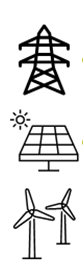 BGB, AVBFernwärmeV, GWB, GEG (Rückverstromung: KWKG, EEG)
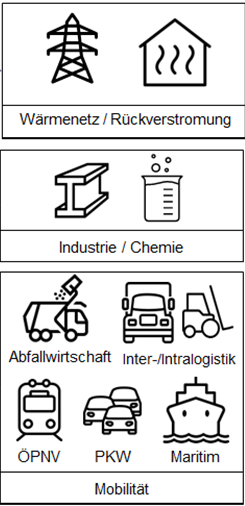 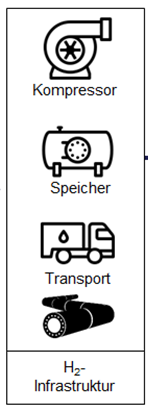 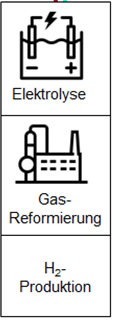 EEG* 
EnWG
MSBG

KWKG
StromStG
StromStV
StromNEV
BGB
EnWG
EnergieStG
EnergieStV


BImSchG
BImSchV
GWB
BEHG 
EBeV 2022
TEHG (ZUG)
EEG 
EnWG

EnergieStG
EnergieStV
BImSchV
WHG
RED II
Strombezug
EEG 
EnWG
GasNEV
GasNZV

BiomasseV
EnergieStG
EnergieStV
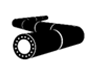 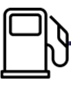 Gasversorgung
Die Darstellung der einschlägigen Gesetze und Verordnungen ist nicht abschließend
Erstellt mit freundlicher Unterstützung von Wenger Engineering GmbH
30. Windenergietage Linstow - 08.-10. November 2022
9
30. WINDENERGIETAGE LINSTOW
GLIEDERUNG
30. Windenergietage Linstow - 08.-10. November 2022
02 //
REGULATORISCHER RAHMEN
02 //
REGULATORISCHER RAHMEN
Netzqualität
Direktvermarktung
Strombezug
30. Windenergietage Linstow - 08.-10. November 2022
REGULATORISCHER RAHMEN
NETZQUALITÄT, MESSUNG UND ZUORDNUNG VON VIRTUELLEN ZÄHLPUNKTEN //
Letztverbraucher
Auslaufende 
Förderung EEG
Netzverknüpfungs-
punkt
O2
H2
13
30. Windenergietage Linstow - 08.-10. November 2022
REGULATORISCHER RAHMEN
NETZQUALITÄT, MESSUNG UND ZUORDNUNG VON VIRTUELLEN ZÄHLPUNKTEN //
Es ist zu unterscheiden zwischen dem nicht regulierten und dem regulierten Netzbereich (im Sinne des Netzes der allgemeinen Versorgung)
Ausgenommen sind hierbei von der Regulierung Direktleitungen, Kundenanlagen, Kundenanlagen zur betrieblichen Eigenversorgung und geschlossene Verteilernetze im Sinne des EnWG. Hierbei kann der Netzbetreiber nach dem EEG auch außerhalb des Netzes einen Netzverknüpfungspunkt zuweisen. 
Zwingend für alle Formen des deregulierten Netzes ist, dass keine Verpflichtung zur Abnahme von Strom aus dem Park oder zur zwingenden Wahl des gleichen Stromlieferanten vorgesehen wird!
Die übrigen Voraussetzungen für die Qualität als Netz sind zum Teil hoch umstritten, die Frage nach reinen Einspeisenetzen wurde bisher zudem rechtlich noch nicht geklärt.
Für den Fall, dass ein dereguliertes Netz vorliegt, besteht gegenüber dem vorgelagerten Netzbetreiber ein Anspruch auf die Zuordnung von virtuellen Zählpunkten.  
Es handelt sich nicht um eine reines Einspeisenetz, wenn Wind, Solar und Elektrolyseur über ein Anschlussnetz einspeisen.
30. Windenergietage Linstow - 08.-10. November 2022
14
REGULATORISCHER RAHMEN
DIREKTVERMARKTUNG //
Gemeinsame Vermarktung aller WEA über einen Direktvermarkter:
Kann deswegen sinnvoll sein, da die Menge des gelieferten Stromes/Anzahl der WEA einen besseren Preis/Serviceentgelt für die Vermarktung ausmachen kann.
Zu klären, wer unter welchen Prämissen die Auswahl des Direktvermarkters bestimmt und wer Vertragspartner des Direktvermarktungsunternehmens wird. 
Wer vereinnahmt die Vergütung (ggf. auch gegenüber dem Netzbetreiber) und wir wird das Innenverhältnis zwischen den Betreibern ausgestaltet? 
Vertraglich abzubilden, ob die Strommengen versolidarisiert/gepoolt werden oder ob die Strommengen am Netzverknüpfungspunkt und an den WEA gemessen und ins Verhältnis zueinander gesetzt werden.
Separate Direktvermarktung je Anlagenbetreiber von WEA 
Es muss zwischen den Betreiber sichergestellt sein, dass jeder selbständig die technischen Voraussetzungen erfüllt.
Abstimmung eines Messkonzeptes zwingend erforderlich, Zuordnung von virtuellen Zählpunkten erforderlich.
30. Windenergietage Linstow - 08.-10. November 2022
15
REGULATORISCHER RAHMEN
STROMBEZUG AUS DEN WEA DES WINDPARKS //
Lieferung und Abgrenzung von Strommengen, die innerhalb des Windparks verwendet werden, sind sauber abzubilden.
Festlegung der Messebene für die Abgrenzung der Strommengen (Hochspannung oder Mittelspannung) 
Der Anlagenbetreiber ist nach dem EEG grundsätzlich in der Pflicht, die Einhaltung der Anforderungen nachweisen zu können. 
Eigenversorgung liegt regelmäßig nicht vor, da keine Personenidentität zwischen Verbraucher und Erzeuger vorliegt  (Folge: Meldung zum HZA und zum Marktstammdatenregister)
Ausnahme für Kraftwerkseigenverbrauch durfte auch nur für den vom Anlagenbetreiber selbst verbrachten Strommengen gelten. (Durch Energiefinanzierungsgesetz nicht mehr von Bedeutung)
30. Windenergietage Linstow - 08.-10. November 2022
16
REGULATORISCHER RAHMEN
STROMSPEICHER & SOLARANLAGEN //
Einsatz von Stromspeichern und Solaranlagen zur Verringerung des Strombezugs oder zur Erweiterung eines Energieparks kann unter Umständen sinnvoll sein. Folgende Aspekte sind jedoch zu beachten: 
Technische Anforderungen und das Messkonzept sind hierauf abzustimmen. Insbesondere muss in diesen Konstellationen die Frage geklärt werden, wer den Speicher/Solaranlage betreibt. 
Zum Teil wird vertreten, dass eine gemeinsame Direktvermarktung von Solarstrom und Windstrom über einen Direktvermarkter nicht möglich sein soll.
Das Anlagenzertifikat ist bei Zubau von Energieanlagen ggf. zu erneuern bzw. zu ergänzen (gilt aber auch allgemein beim Zubau von weiteren WEA)
30. Windenergietage Linstow - 08.-10. November 2022
17
30. WINDENERGIETAGE LINSTOW
GLIEDERUNG
30. Windenergietage Linstow - 08.-10. November 2022
03 //
VERTRAGLICHE GESTALTUNG
03 //
VERTRAGLICHE GESTALTUNG
Überblick
Infrastrukturnutzungsvertrag
Gesellschaftsrechtliche Struktur
30. Windenergietage Linstow - 08.-10. November 2022
VERTRAGLICHE GESTALTUNG
ÜBERBLICK //
Verhältnis zwischen den Anlagenbetreibern untereinander sind zu klären:
Bspw. Kostentragung für das Anlagenzertifikat 
Kostentragung bzgl. des erforderlichen Umbaus des Netzanschlusses 
Pooling von Sicherheiten für die finanzierenden Banken für die gemeinsam genutzten Betriebsmittel
Sinnvolle gemeinsame Vermarktung durch einen Direktvermarkter?
Notwendigkeit der Vereinbarung des Vorgehens für die technische Einrichtung im Sinne des § 9 EEG
Verhältnis zum Netzbetreiber ggü Anlagenbetreiber und/oder Infrastrukturbetreiber
Notwendigkeit der Prüfung der Netzverträglichkeit
Abgestimmtes Messkonzept
Vereinbarung über den Betrieb der Messeinrichtungen
Bei unterschiedlichen geförderten Erzeugungsanlagen ist auch der Vorrang des dezentralen Verbrauchs bzw. der Einspeisung zu optimieren und vertraglich festzulegen. 
Verhältnis zu den finanzierenden Banken
30. Windenergietage Linstow - 08.-10. November 2022
21
VERTRAGLICHE GESTALTUNG
ANWENDUNGSBEISPIEL //
Netzanschlussvertrag
Netzanschlussvertrag
Netzanschlussvertrag
Netzanschlussvertrag
Netzbetreiberin
Umspannwerk
Umspannwerk
O2
H2
Netzanschlussvertrag
PPA/Stromlieferung
Netzanschlussvertrag
PPA/Stromlieferung
Energieversorgungs-
unternehmen
PPA/Stromlieferung
30. Windenergietage Linstow - 08.-10. November 2022
22
VERTRAGLICHE GESTALTUNG
INFRASTRUKTURNUTZUNGSVERTRAG //
Notwendigkeit der Gründung einer Infrakstrukturgesellschaft?
Bei gemeinsam genutzten Betriebsmitteln und gemeinsamen größeren Investitionen und gemeinsame Kostenteilung sinnvoll
Auch bei einer Infrakstrukturgesellschaft bedarf es eines Netzanschlussvertrages zwischen den Betreibern und der Gesellschaft.
Wahrnehmung Redispatch-Aufgaben (Cluster)
Netzanschlussvertrag (Inhalte)
Berechtigung zur dauerhaften Einspeisung/Aufteilung der Strommengen 
Berechtigung zur Trennung der Windenergieanlagen vom Netz der Infrastrukturgesellschaft
Innenhaftung für den Fall der Rückwirkung und Abschaltungen 
Vorkaufsrecht für die Infrastruktur, sofern bspw. der Bestandswindpark zurückgebaut wird
Qualifizierung der Kundenanlagen bzw. Folgeregelung soweit dies nicht anerkannt wird.
30. Windenergietage Linstow - 08.-10. November 2022
23
VERTRAGLICHE GESTALTUNG
GESELLSCHAFTSRECHTLICHE STRUKTUR //
Gesellschaftsrechtliche Strukturen sind zum Teil höchst unterschiedlich ausgestaltet, sowohl was die Rechtsform angeht (GmbH, GmbH & Co. KG als auch GbR/OHG)
Umfang der Aufgaben der Gesellschaft ist sauber gegenüber den Rechten und Pflichten der Anlagenbetreiber abzugrenzen. Es empfiehlt sich den Gesellschaftsvertrag mit dem Infrastrukturnutzungsvertrag abzugleichen.
Struktur kann gerade für neue Herausforderungen (bspw. Bedarfsgerechte Nachtkennzeichnung, technische Einrichtung) Vorteile bieten.
Teilweise empfiehlt es sich, für unterschiedliche Aufgaben auch unterschiedliche Infrastrukturgesellschaften mit unterschiedlicher Gesellschafterstruktur zu entwickeln. (bspw. für gemeinsam genutzte Wege, Leitungen, Leitungswege)
Vorteil gegenüber einer Strukturierung allein über einen Infrastrukturnutzungsvertrag kann die einfachere Übertragung der Gesellschaftsanteile sein.
30. Windenergietage Linstow - 08.-10. November 2022
24
30. WINDENERGIETAGE LINSTOW
GLIEDERUNG
30. Windenergietage Linstow - 08.-10. November 2022
04 //
GRÜNER WASSERSTOFF
04 //
GRÜNER WASSERSTOFF
Regelungen innerhalb des EEG 2021
Regelungen der EEV
30. Windenergietage Linstow - 08.-10. November 2022
GRÜNER WASSERSTOFF
REGELUNGEN INNERHALB DES EEG 2021 //
Eigener Abschnitt 3b, der allerdings bislang nur den § 69b EEG 2021 (systematisch nach den besonderen Ausgleichsregelungen).
Grundsätzlich wird Strom, der von einem Unternehmen zur Herstellung von Grünem Wasserstoff verbraucht wird, vollständig von der EEG-Umlage befreit.
Voraussetzung, dass die Anlage der Herstellung von „Grünem Wasserstoff“ dient und, sofern in der Anlage Strom aus dem Netzt verbraucht werden kann, über einen eigenen Zählpunkt aus dem Netzt verbunden ist
Definition von Grünem Wasserstoff bisher nicht enthalten.
„entsprechende nationale und europäische Diskussions- und Umsetzungsprozesse auch mit Blick auf die Europäische Erneuerbare-Energie-Richtline (“RED II“) abgeschlossen sind.“ (vgl. BT-Drs. 19/25326, S. 29)
Nunmehr umgesetzt in der EEV
Zeitlich befristet und gilt nur für Einrichtungen zur Herstellung von Wasserstoff anzuwenden, die vor dem 01. Januar 2030 in Betrieb genommen wurden.
30. Windenergietage Linstow - 08.-10. November 2022
28
GRÜNER WASSERSTOFF
REGELUNGEN INNERHALB DES EEG 2021/2023 //
Die Befreiung von Umlagen ist davon abhängig, dass eine Verordnung nach § 93 EEG 2021 nunmehr §§ 26 EnFG in Kraft getreten ist. In dieser sollen die Voraussetzungen für den Grünen Wasserstoff definiert werden. 
Möglichkeit, eine Anlage zur Herstellung Wasserstoffs vor dem Jahr 2030 zu errichten und zeitlich unbefristet zunächst „grauen“ Wasserstoff herzustellen.
Die Verordnung soll 
weitere inhaltliche, räumliche oder zeitliche Anforderungen an die Herstellung von Grünem Wasserstoff stellen.
Anforderungen können zunächst geringer gesetzt werden und sukzessive mit zunehmender Marktintegration erhöht werden, um so die Einstiegsschwelle der Technologien zu senken.
Beachte Prinzip des Doppelvermarktungsverbotes, vgl. § 80 Abs. 2 EEG 2021: 
Anlagenbetreiber, die eine Zahlung nach § 19 oder § 50 für Strom aus erneuerbaren Energien oder aus Grubengas erhalten, dürfen Herkunftsnachweise oder sonstige Nachweise, die die Herkunft des Stroms belegen, für diesen Strom nicht weitergeben.
30. Windenergietage Linstow - 08.-10. November 2022
29
GRÜNER WASSERSTOFF
GEGENSTAND DER EEV //
Gegenstand der EEV ist u.a. auch die Anforderungen der bzw. Anreize zur Vermarktung des EEG-Stromes, jedoch wird in Teil 3b (§ 12h ff. EEV) ein Abschnitt zur „Herstellung von Grünem Wasserstoff“ angeführt: 
Anwendungsbereich betrifft Strom, der ab dem 1. Januar 2022 in einer Einrichtung zur Herstellung von Grünem Wasserstoff verbraucht wird. 
Selbstverpflichtung des Bundesregierung, die Verordnung mit Blick auf Grünen Wasserstoff zu überarbeiten, nachdem die EU für einen oder mehrere Nutzungspfade näher bestimmt hat 
Mengenmäßige Begrenzung der Befreiung von der EEG-Umlage für Wasserstoff, der innerhalb der ersten 5.000 Vollbenutzungsstunden in der Anlage zur Herstellung von Wasserstoff erzeugt wurde. 
Definition der Vollbenutzungsstunde in § 12i Abs. 3 EEV. Quotient aus Gesamtstromverbrauch und einstündiger Stromverbrauch wären normalen Einsatzbedingungen.
30. Windenergietage Linstow - 08.-10. November 2022
30
GRÜNER WASSERSTOFF
GEGENSTAND DER EEV //
Wasserstoff, der von der Einrichtung zur Herstellung von  Grünem Wasserstoff nach Überschreiten der festgelegten Vollbenutzungsstundenbegrenzung hergestellt wird, gilt nicht als Grüner Wasserstoff, und der Stromverbrauch zur Herstellung dieses Wasserstoffs ist nicht von Umlagen im Sinne des § 2 Nr. 17 EnFG befreit. 
Anforderungen an den in der Anlage zur Herstellung von Wasserstoff verbrauchten Strommengen. 
Beachte: Ausschließlicher Verbrauch der folgenden Strommengen; die Anforderungen ist streng auszulegen (auch kleinere andere Strommengen können schädlich sein). 
Nachweislich muss der Strom zu einem Anteil von 80 % aus Anlagen in deutscher Preiszone und entsprechender Anmeldung im Marktstammdatenregister (für eine Nachweisführung) erfolgt ist. 20 % von Anlagen, die mit der Preiszone Deutschland elektrisch verbunden sind.  
Strom für den weder eine Zahlung nach dem EEG oder dem KWKG noch eine sonstige Förderung in Anspruch genommen wird.
30. Windenergietage Linstow - 08.-10. November 2022
31
GRÜNER WASSERSTOFF
GEGENSTAND DER EEV //
Nachweislich muss Strom aus Anlage nach § 3 Nr. 21 EEG 2021 sein: Wasserkraft, Windenergie, Solarenergie, Energie aus Biomasse (einschließlich Biomethan, Deponie und Klärgas) stammen. 
Im Übrigen muss der Strom aus EE-Anlagen wie folgt nachgewiesen sein, bei Netzbezugsstrom:
Stromlieferung durch ein Elektrizitätsversorgungsunternehmen („jeder der Strom liefert“) über ein Netz („Netz der allgemeinen Versorgung“) und Herkunftsnachweise nach der Herkunftsnachweisverordnung und Regional-Durchführungsverordnung (HkRNDV) entwertet wurden.
Die Herkunftsnachweise müssen dabei , wenn es sich um EE-Anlagen in Deutschland handelt, die Angabe zur optionalen Kopplung enthalten. Die Verpflichtung zur Nutzung gekoppelter Herkunftsnachweise gewährleistet eine tatsächliche Lieferbeziehung zwischen Stromerzeugung und Stromverbrauch.
30. Windenergietage Linstow - 08.-10. November 2022
32
GRÜNER WASSERSTOFF
GEGENSTAND DER EEV //
Nachweiserfordernis durch Umweltgutachter, dass die Strommengenden dem Bilanzkreis zugeordnet werden, welcher angegeben wurde.  
Strom, der nicht durch das Netz der allgemeinen Versorgung geliefert wird:
Muss ebenfalls aus EE-Anlagen stammen und zudem das Prinzip der Zeitgleichheit beachten, d.h. bezogen auf jedes 15-Minaten-Intervall in der Verbrauchseinrichtigung Wasserstoff verbraucht worden sein. 
Zur Messung kann auf eine mess- und eichrechtskonforme Messung verzichtet werden, wenn die Einhaltung anderweitig eingehalten ist (bspw. Kaskadenanordnung) 
Strenge Mitteilungsplichten gegenüber Netzbetreiber durch Prüfungsvermerk eines Wirtschaftsprüfers. Sofern dies nicht fristgerecht erfolgt, entsteht die EEG-Umlage in Höhe von 100 % (§ 12k EEV).
30. Windenergietage Linstow - 08.-10. November 2022
33
GRÜNER WASSERSTOFF
ANWENDUNGSBEISPIEL //
!
Vollst. Befreiung für 5.000 h
von der EEG-Umlage
Keine Förderung nach EEG
O2
H2
Umspannwerk
Weiter Strompreisbestandteile sind
Separat zu betrachten
80 % aus Deutschland mit Herkunftsnachweisen
20 % aus angrenzenden Preiszonen
30. Windenergietage Linstow - 08.-10. November 2022
34
GRÜNER WASSERSTOFF
ANWENDUNGSBEISPIEL //
Finanzielle Förderung nach dem EEG 2021
!
80 % aus Deutschland mit Herkunftsnachweisen
20 % aus angrenzenden Preiszonen
O2
H2
Umspannwerk
Befreiung für 5.000 h
von der vollst. EEG-Umlage
Dezentrale Lieferung

Zeitgleichheit
Räumliche Nähe zwischen Erzeugung und Verbrauch für die Marktprämie
30. Windenergietage Linstow - 08.-10. November 2022
35
30. WINDENERGIETAGE LINSTOW
GLIEDERUNG
30. Windenergietage Linstow - 08.-10. November 2022
05 //
WASSERSTOFFBASIERTE 
STROMSPEICHERUNG
05 //
WASSERSTOFFBASIERTE STROMSPEICHERUNG
Allgemeines
Förderkonzepte
Voraussetzungen des Wasserstoffs
Energiefinanzierungsgesetz
30. Windenergietage Linstow - 08.-10. November 2022
WASSERSTOFFBASIERTE STROMSPEICHERUNG
ALLGEMEINES //
Definition zu grünem Wasserstoff in § 3 Nr. 27a EEG 2023 aufgenommen:
Wasserstoff, der nach Maßgabe der Verordnung nach § 93 elektrochemisch durch den Verbrauch von Strom aus erneuerbaren Energien hergestellt wird, wobei der Wasserstoff zur Speicherung oder zum Transport auch in anderen Energieträgern chemisch oder physikalisch gespeichert werden kann.
Anforderungen aus der Verordnung nach § 93 einzuhalten 
Es kommt nicht darauf an, ob der Wasserstoff gespeichert oder weitertransportiert wird (hierdurch wird dem fehlendem Wasserstoffnetz begegnet).
Differenzierung in der Ausschreibung danach, ob grüner Wasserstoff (§ 28g) im Konzept genutzt wird oder Wasserstoff (§ 28f EEG 2023)
§ 27a EEG 2021 Verbot der Eigenversorgung in der Ausschreibung wurde vollständig gestrichen (soweit aufgrund des EnFG die EEG-Umlage wegfällt, besteht nicht die Gefahr, dass Gebote nicht mehr in Konkurrenz zueinander stehen)
30. Windenergietage Linstow - 08.-10. November 2022
39
WASSERSTOFFBASIERTE STROMSPEICHERUNG
FÖRDERKONZEPT IM EEG 2023 //
Neues Konzept Förderung von Anlagenkombinationen aus erneuerbaren Energien mit lokaler wasserstoffbasierter Stromspeicherung im EEG 2023 vorgesehen: 
Speicherung des überschüssigen Stroms des Energielieferanten für spätere Rückverstromung
Möglichkeit der der Kombination unterschiedlicher Technologien als Energielieferant 
Lieferant und Stromspeicher speisen den Strom über gemeinsamen Netzverknüpfungspunkt ein 
Konzept stellt primär auf Stromspeicher ab, anderer Ansatz als in anderen Bereichen gemäß der nationalen Wasserstoffstrategie angedacht ist
Förderkonzept greift Fehlen eines Wasserstoffnetzes auf und bündelt deshalb Ein- und Ausspeicherung vor Ort.
30. Windenergietage Linstow - 08.-10. November 2022
40
WASSERSTOFFBASIERTE STROMSPEICHERUNG
VORAUSSETZUNG AN DEN WASSERSTOFF //
§ 39o EEG 2023 definiert wesentliche Anforderungen an die Anlagenkombinationen.
„Dabei können nach Maßgabe der Verordnung nach § 88e auch Gebote für Anlagenkombinationen abgegeben werden, die mehrere Anlagen verschiedener erneuerbarer Energien umfassen“
Der gespeicherte Wasserstoff soll u.a. folgende Voraussetzungen erfüllen:
ausschließlich durch Elektrolyse aus dem Strom der EE-Anlagen der Anlagenkombination erzeugt worden;
nicht zuvor in das Netz eingespeist worden, also über einen Netzverknüpfungspunkt einspeist
für die Erzeugung von Strom verwendet (Rückverstromung) werden und
nur der in dem chemischen Speicher erzeugte und gespeicherte Wasserstoff für die Erzeugung von Strom verwendet werden.
Die EEV ist im Hinblick auf die Anforderungen an grünen Wasserstoff unverändert geblieben.
30. Windenergietage Linstow - 08.-10. November 2022
41
WASSERSTOFFBASIERTE STROMSPEICHERUNG
ANFORDERUNGEN AN ANLAGEKOMBINATIONEN //
Chemischer Stromspeicher mit Speichergas Wasserstoff muss aus separaten Anlagen zur Wasserstoff-Elektrolyse, Wasserstoff-Speicherung und Wasserstoff-Rückverstromung bestehen. 
Elemente der Anlagenkombinationen müssen derartig verknüpft sein, dass nur der durch den Lieferanten erzeugte Strom im Stromspeicher gespeichert wird. 
Die Förderung ist befristet nach § 39o EEG 2023 bis 2028. Ausschreibungstermine beginnen im Dez. 2023.
Förderhöhe ergibt sich aus § 39q
Der Anspruch nach § 19 Absatz 1 für Strom aus Grünem Wasserstoff besteht nur für den Anteil der in einem Kalenderjahr erzeugten Strommenge, der einer Bemessungsleistung der Anlage von höchstens zehn Prozent des Wertes der installierten Leistung entspricht. Für den darüberhinausgehenden Anteil der in dem Kalenderjahr erzeugten Strommenge verringert sich der anzulegende Wert auf null
30. Windenergietage Linstow - 08.-10. November 2022
42
WASSERSTOFFBASIERTE STROMSPEICHERUNG
ENERGIEFINANZIERUNGSGESETZ (EnFG) //
Neue Regelungen zum Wasserstoff im EnFG: (zwischenzeitlich Energieumlagengesetz genannt)  
Regelung zur Umlagebefreiung für aus grünem Wasserstoff hergestellten Strom in § 25 EnFG
Eigener Zählpunkt sowie Inbetriebnahme vor dem 01. Januar 2030 erforderlich
Ausnahmetatbestände von der Umlagebefreiung sind jedoch zu berücksichtigen, keine Befreiung, soweit der Strom von einem Unternehmen oder selbstständigen Unternehmensteil verbraucht wird und bei Stromverbrauch von Letztverbrauchern, die ein Unternehmen in Schwierigkeiten sind oder offene Rückforderungsansprüche bestehen. 
Berichtspflicht in § 27 EnFG festgesetzt
30. Windenergietage Linstow - 08.-10. November 2022
43
WASSERSTOFFBASIERTE STROMSPEICHERUNG
ENERGIEFINANZIERUNGSGESETZ (EnFG) //
Anforderungen an grünen Wasserstoff in § 26 EnFG: 
„Die Anforderungen an Grünen Wasserstoff werden in einer Rechtsverordnung nach § 93 des Erneuer-bare-Energien-Gesetzes festgelegt.“ 
Dies ist wohl auch spätestens absehbar seit Entwurf des delegierten Rechtsakts zu grünem Wasserstoff der EU-Kommission.
Beihilferechtliche Genehmigung durch die Europäische Kommission ferner noch erforderlich (§ 68 EnFG). 
§ 27 EnFG überführt § 64a EEG 2021 zur Herstellung von Wasserstoff in stromkostenintensiven Unternehmen.
30. Windenergietage Linstow - 08.-10. November 2022
44
30. WINDENERGIETAGE LINSTOW
GLIEDERUNG
30. Windenergietage Linstow - 08.-10. November 2022
06 //
FAZIT
06 //
FAZIT
Zusammenfassung
30. Windenergietage Linstow - 08.-10. November 2022
ZUSAMMENFASSUNG
FAZIT //
Saubere vertragliche Gestaltung unausweichlich, regelmäßige Überprüfung der Infrastrukturnutzungsverträge erforderlich bspw. Redispatch 2.0. 
Der Infrasturkturnutzungsvertrag ist bei jeder DD ein wesentlicher Punkt für den Erwerber.
Messkonzept ist zwingendermaßen mit dem Netzbetreiber abzustimmen.  
Prüfung bzgl. der gemeinsamen Vermarktung (besondere steuerrechtliche Probleme beim Pooling sind zu beachten)
Umfang der gemeinsam betriebenen Infrastruktureinrichtungen ist abzugrenzen (Drittkomponenten, Bedarfsgerechte Nachtkennzeichnung, Fernsteuerungseinrichtung)   
Bei der Wirtschaftlichkeit von Anlagen zur Herstellung von grünem Wasserstoff sind die noch bestehenden Unsicherheiten zu berücksichtigen.
Das EEG 2023 und das EnUG werden zu einer erheblichen Verbesserung der Rechtslage führen und dezentrale Nutzung von EE vor dem Netzverknüpfungspunkt fördern.
30. Windenergietage Linstow - 08.-10. November 2022
48
REFERENT
DR. FLORIAN BRAHMS
DR. FLORIAN BRAHMS
Lic. En. Drt. Fr. // Rechtsanwalt // Partner

BRAHMS NEBEL & KOLLEGEN Rechtsanwälte
Standort Hamburg:
Grimm 6 // 20457 Hamburg
Tel.: +49 (0)30 5 156 565 0
Fax: +49 (0)30 5 156 565 99

Mail: info@brahms-kollegen.de
Web: http://www.bn-kollegen.de/
30. Windenergietage Linstow - 08.-10. November 2022
49
Vielen Dank für Ihre Aufmerksamkeit!
Unterzeile
Impressumstext